Unit 2  Morals and Virtues
Section Ⅲ　Grammar——v.­ing形式作宾语补足语和状语
WWW.PPT818.COM
破
法
冲
语
关
突
大
2
3
4
5
6
7
8
9
10
11
12
13
14
15
16
17
18
19
Not understanding this problem
making it
much easier
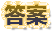 20
was seen entering
had the light burning
won't have you speaking
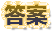 21
riding
barking
playing
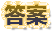 22
doing
Coming
having caught
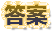 23
making
turning
allowing
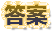 24
Judging
Having struggled
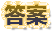 25
thousands
travelling
a
be allowed
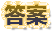 26
Transporting
adding
are
putting
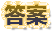 27
personal
who
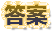